Atraksi interpersonal dan hubungan interpersonal
Puri Kusuma Dwi Putri
Apa yang membuat Anda tertarik dengan orang lain?
Pendahuluan
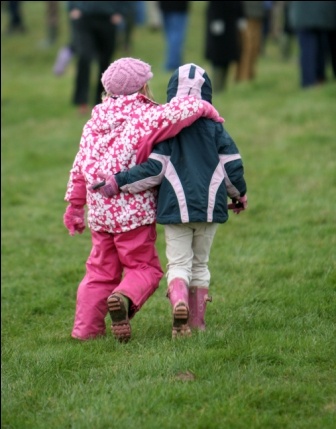 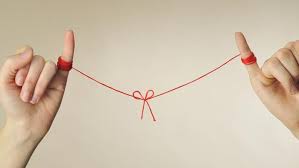 Atraksi berkaitan dengan daya tarik dalam komunikasi yang dapat mendasari hubungan interpersonal.
Mengapa seorang individu menyukai individu lainnya? Mengapa seseorang tertarik kepada A, tetapi tidak tertarik kepada B? Apa yang disukai seseorang dari orang lainnya? Faktor-faktor apa yang menyebabkan seseorang tertarik kepada orang lain?
Atraksi interpersonal.
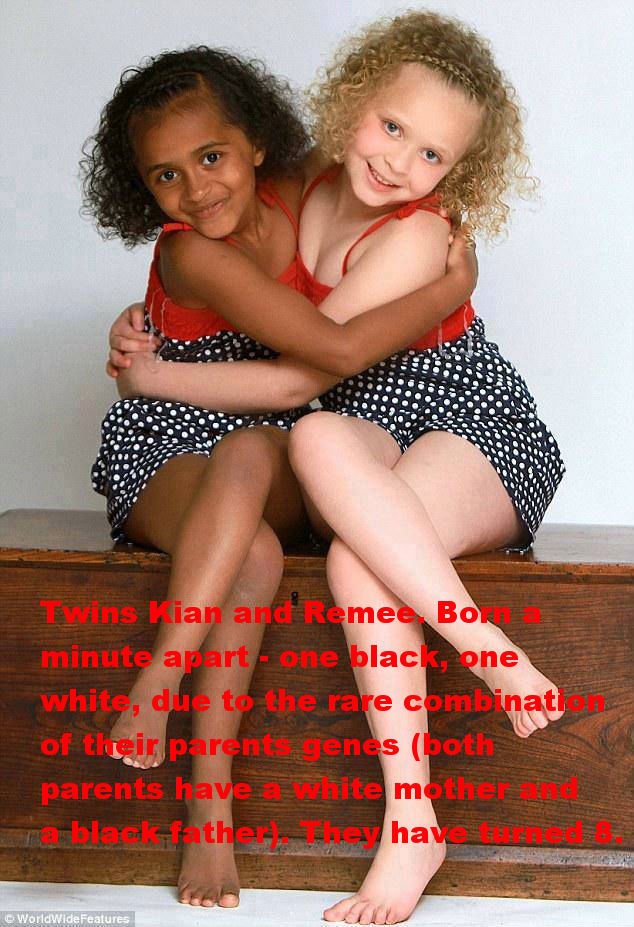 Makin tertarik kita kepada seseorang, makin besar kecenderungan kita berkomunikasi dengan orang tersebut. 
Ketertarikan itulah yang disebut dengan atraksi interpersonal.
Atraksi interpersonal adalah kesukaan pada orang lain, sikap positif, dan daya tarik seseorang. Rasa suka pada seseorang (liking) umumnya membuat orang lain itu menjadi signifikan atau berarti bagi kita.
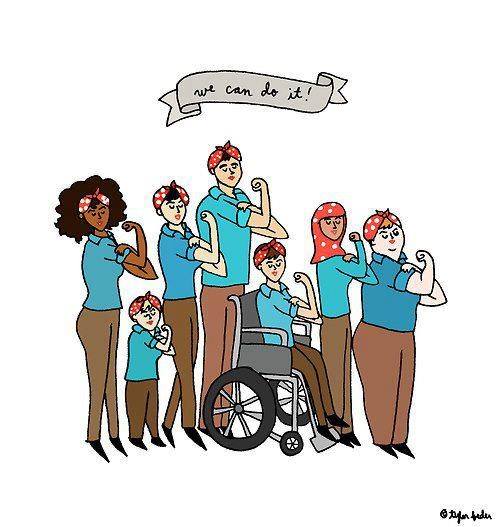 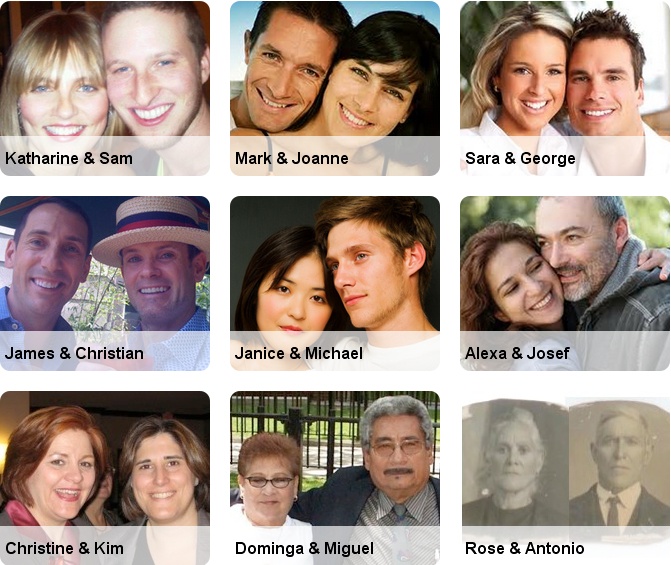 Mengapa seseorang individu tertarik pada individu lain dan mengembangkan komunikasi dengannya?
Makin tertarik kita pada orang lain maka makin besar kecenderungan kita untuk berkomunikasi dengannya.
Proses umum dari atraksi interpersonal adalah:
A. Afiliasi
Dorongan untuk afiliasi (berteman, bergabung dengan orang lain).
Mengapa manusia berafiliasi dan variasi-variasi dalam afiliasi.
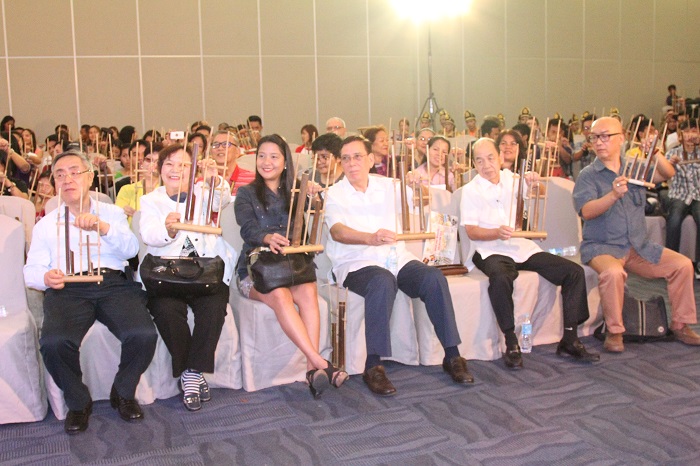 Pernahkan Anda mempunyai pengalaman mengenai afiliasi-afiliasi ini? Apakah alasan Anda berafiliasi apakah untuk mendapatkan imbalan sosial, atau alasan pembandingan sosial, atau untuk mengurangi rasa takut?
2. Variasi-variasi dalam afiliasi
a. Urutan kelahiran
anak yang lahir pertama lebih mudah untuk berafiliasi 
ketika ketakutan.
b. Informasi
orang lebih berkeinginan untuk berhubungan dengan 
orang yang terlihat jujur dan akurat.
Co: group di WA/ FB/ milis
c. Attachtment
Keinginan kuat akan adanya kontak fisik terhadap pemberi kasih sayang.
Kebersamaan menjadi dasar bagi seseorang dalam berafiliasi dan pola hubungan yang akan dibentuknya.
Co: kontak fisik bayi dengan ibu  surga di telapak kaki ibu
Pelukan ayah/ibu pada bayi, pijat bagi bayi.
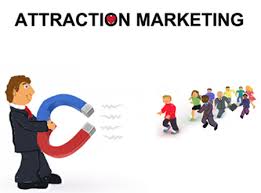 B. Daya tarik (atraksi)
Model-model daya tarik 
Model imbalan human
Setiap interaksi yang kita lakukan ada pengorbanannya, 
bahkan transaksi bisnis kecil pun butuh waktu dan biaya.
Manusia lebih tertartik pada hal yang menjanjikan dalam 
hubungannya, yaitu imbalan atau keuntungan atau lebih 
besar imbalan daripada pengorbanan.
b. Hukum ketertarikan Byrne
semakin kuat usaha-usaha yang dilakukan untuk mendapat  imbalan dari seseorang maka kita akan merasa semakin tertarik. 
ketertarikan sebagai suatu proses
c. Model tahapan Mursteins
Pada tahap stimulus  hal-hal eksternal
usia, latar belakang sosial, dan tingkat ketertarikan.
2) Tahap nilai
mengetahui apakah sikap dan nilai yang Anda miliki 
sama dengannya seperti agama atau gagasan politik
3) Tahapan peran
apakah Anda dan dia dapat membangun peran yang 
kompatibel, saling mengisi, yaitu suatu cara untuk 
berhubungan satu sama lain. 
Misalnya, anda sudah terbiasa dominan ketika mengambil keputusan
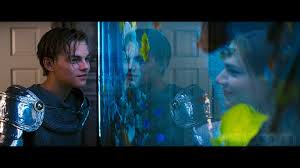 2). Faktor-faktor yang mempengaruhi atraksi interpersonal.
a. Faktor personal
b. Faktor situasional
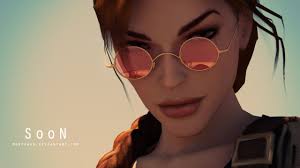 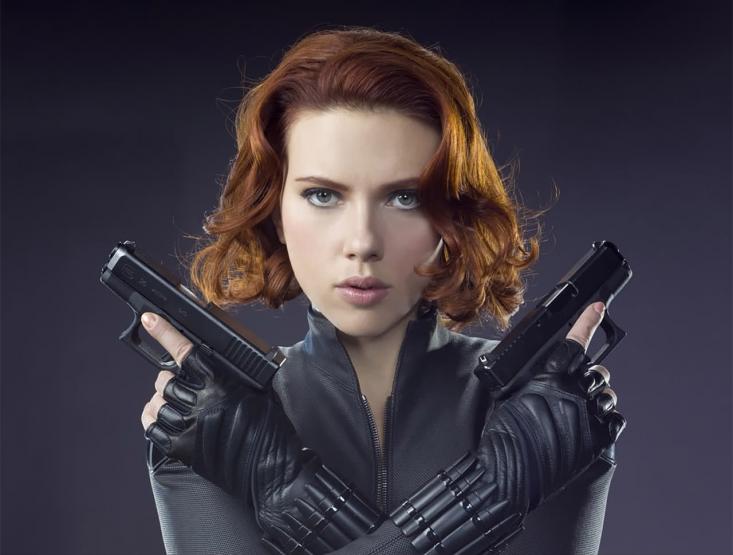 Hubungan interpersonal
kadar hubungan interpersonal.
“Sebutkan nama kamu!” vs “Bolehkah saya tahu siapa nama Bapak?” 
makin baik hubungan interpersonal, makin terbuka orang untuk mengungkapkan dirinya; makin cermat persepsinya tentang orang lain dan persepsi dirinya sehingga makin efektif komunikasi yang berlangsung di antara komunikan.
Aspek relasional, timbal balik, bagaimana hubungannya.
Jenis hubungan interpersonal
1) Berdasarkan jumlah individu yang terlibat: hubungan diad dan hubungan triad.
bersifat diadik.
Wiliam Wilmot mencatat  beberapa ciri khas hubungan diad:
memiliki tujuan khusus. Diadik guru-murid berbeda dengan hubungan suami-istri, dan keduanya berbeda dengan hubungan dokter-pasien atau direktur karyawan.
menyampaikan “wajah” yang berbeda. 
Sebagai guru-murid ia tidak akan sama dengan 
tindakannya sebagai istri dalam hubungan suami-istri.
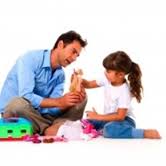 c. Pada hubungan diad berkembang pola komunikasi 
pola berbahasa yang unik.
Suami-istri, misalnya memiliki “kode-kode” tersendiri.
Hubungan triad adalah hubungan antara tiga orang. Hubungan triad: (a) lebih kompleks, (b) tingkat keintiman/ kedekatan antarindividu lebih rendah, dan (c) keputusan yang diambil lebih didasarkan voting atau suara terbanyak (dalam hubungan diad, keputusan diambil melalui negosiasi). Voting ketidakpuasan
2) Berdasarkan tujuan yang ingin dicapai: hubungan tugas dan hubungan sosial
hubungan tugas (task relationship). 
Misalnya, Anda dengan teman Anda menyelesaikan 
paper dari dosen, hubungan antara sopir taksi dan 
penumpang, hubungan terapis dan pasien.
Sebuah hubungan juga dapat terbentuk tanpa adanya 
tujuan untuk menyelesaikan sesuatu; hubungan 
terbentuk secara personal atau sosial. Hubungan ini 
dinamakan hubungan sosial (social relationship), 
hubungan dua sahabat akrab, hubungan dengan kenalan baru di kantin, hubungan 2 karyawan ketika makan siang.
3) Berdasarkan jangka waktu: hubungan jangka pendek dan hubungan jangka panjang
Hubungan jangka pendek adalah hubungan yang 
sementara sifatnya, hanya berlangsung sebentar. 
Misalnya, hubungan yang tercipta dengan teman yang 
Anda temui di koridor kampus hanya say hi/ hello/ piye kabare?
Hubungan jangka panjang berlangsung lama. Makin 
lama suatu hubungan, makin banyak investasi yang 
kita tanam di dalamnya (misal: emosi/ perasaan, 
materi, waktu, komitmen).
4) Berdasarkan tingkat kedalaman atau keintiman: hubungan biasa dan hubungan akrab/ intim
Hubungan dua ekstrem: hubungan antara kenalan biasa di satu ekstrem dan hubungan suami-istri di titik ekstrem lainnya. Hubungan kenalan biasa sama sekali tidak dalam atau intim. 
Pola  komunikasi bersifat impersonal dan ritual. Misal: dua tetangga jauh bertemu percakapan kabar bukan curhat.
Hubungan akrab/ intim bersifat personal.
Hubungan seperti ini ditandai oleh penyingkapan diri (self-disclosure). 
Makin intim suatu hubungan, makin besar kemungkinan terjadinya penyingkapan diri tentang hal-hal yang bersifat pribadi, timbal balik.
Perkembangan hubungan interpersonal
Menurut Ruben tahap-tahap suatu hubungan interpersonal:
a. Inisiasi  awal, data mengenai keadaan masing-masing melalui petunjuk nonverbal  (pandangan, senyuman, gerakan tubuh, jabat tangan).
b. Eksplorasi
Potensi yang ada dari tiap inividu.
Norma berkomunikasi, citra, sistem nilai, serta minat dari mitra komunikasinya.
c. Intensifikasi
dilanjutkan atau tidak.
meningkatkan hubungan, individu menyepakati pola-pola komunikasi dari masing-masing pihak.
d) Formalisasi
Hubungan yang telah berjalan perlu diformalkan.
mengembangkan simbol-simbol, pola-pola komunikasi yang disukai, kebiasaan dll.
Misalnya, antara dua orang yang berpacaran, hubungan diformalkan melalui pertunangan.
e) Redefinisi
Perubahan ini mampu menciptakan tekanan.
Konsekuensinya adalah individu perlu mendefinisikan kembali hubungan yang sedang dijalankan.
Co: menjelang remaja, seorang anak tidak lagi tampak terlalu dekat dengan orang tuanya; seorang karyawan yang baru tidak puas dengan imbalan yang diterimanya.
REDEFINISI
Perubahan
 Karyawan tidak puas, remaja yang tidak dekat dengan orang tuanya.
Proses perkembangan hubungan yang gradual dan alami.
eksplorasi dan hubungan yang lebih formal
Tidak dari INISIASI
sepasang mempelai yang dijodohkan dan langsung bertemu di pelaminan.
f) Deteriorasi
Kemunduran/ melemahnya suatu hubungan biasanya tidak disadari.
Ketika tidak lagi disepakati bersama.
 Tujuan dan orientasi menjadi tidak jelas dan memudar.
C. Pola-pola relasional
Ketika sebuah hubungan tumbuh, berkembang pula pola-pola komunikasi yang merupakan hasil  aturan yang dikembangkan para partisipan  pola relasional
Ruben menyebutkan ada 4 pola relasional:
(1) Suportif dan defensif
(2) Tergantung (Dependen) dan tidak bergantung (independen)
Hubungan dependen: sangat tergantung pada individu lainnya. Misalnya, karena dukungan, uang, pekerjaan, kepemimpinan, petunjuk. 
Misal: hubungan pasien pada terapisnya. 
Hubungan independen: seorang individu secara bebas dapat menyatakan ketidaksepakatan, ketidaksetujuan, dan penolakan pada individu lainnya.
Co: pengusaha dengan klien/ buyer
(3) Progresif dan regresif
Hubungan yang progresif: hubungan ditandai dan menimbulkan keputusan serta harmoni. Artinya, hubungan mengarah ke iklim positif,
Regresif: hubungan tetap berkembang, namun mengarah/ menimbulkan ketidakpuasan dan ketidakharmonisan.
Co: project yang tidak dibayar
(4) Self-fulfilling dan self-defeating prophecies
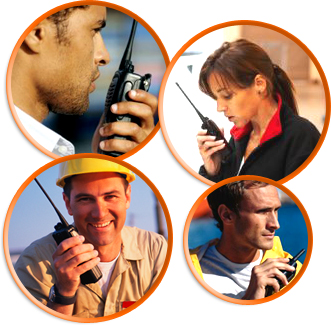 Harapan kita.
Kita akan berusaha sesuatu itu terjadi. 
“habis-habisan”.
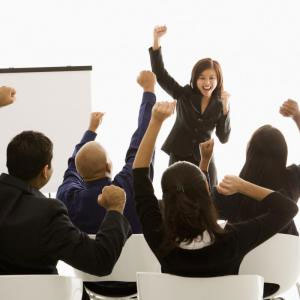 Tugas kelompok: laporan pengamatan
Kelompok terdiri dari maksimal 4 orang
Pengamatan terhadap komunikasi kelompok hijaber, kelompok otomotif, kelompok mahasiswa/ belajar, kelompok olah raga, kelompok seni, kelompok online
Hasil pengamatan: latar belakang, tujuan, isi, penutup, daftar pustaka.
Kertas A4, spasi 1.5, arial, minimal 10 halaman.
Bagaimana tujuan kelompok, klasifikasi kelompok, pengaruh kelompok pada perilaku komunikasi (konformitas, fasilitasi sosial, polarisasi), foto-foto kelompok.
Deadline Jumat, 6 Juni 2015 pkl. 09.30-11.00 (dalam konfirmasi)  jadwal pengganti
Presentasi dengan power point semua kelompok.